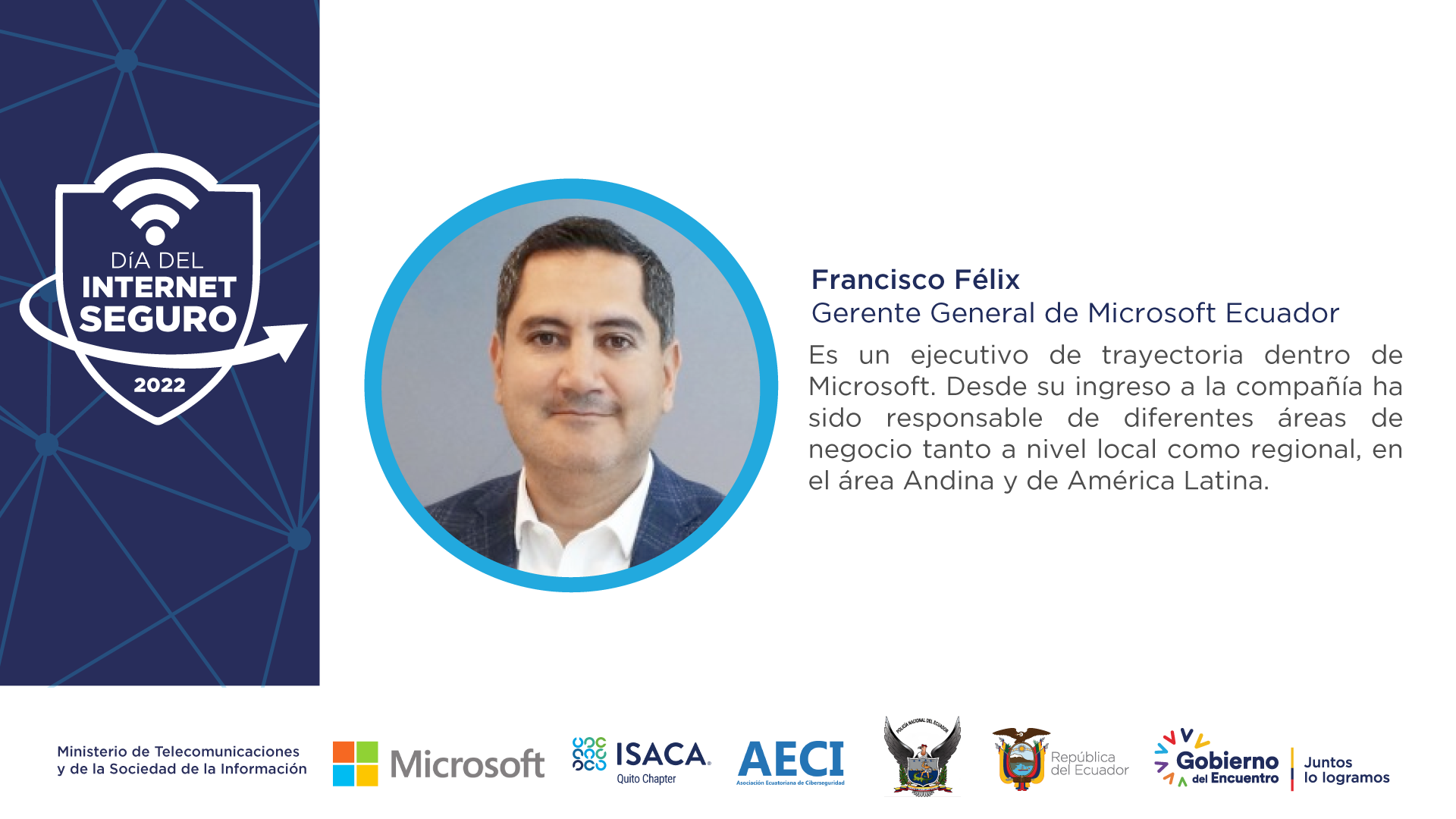 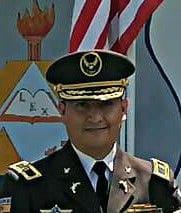 Tcnl. Hector Gonzalo García

Jefe de la Unidad Nacional de Ciberdelito
LOS CIBERDELITOS EN EL ECUADOR
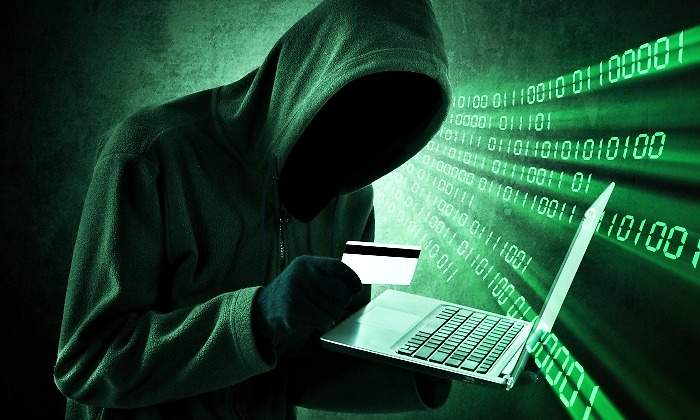 Ing. Héctor Gonzalo García Cataña
Teniente Coronel de Policía 
Jefe de la Unidad Nacional de Ciberdelito
INTERNET
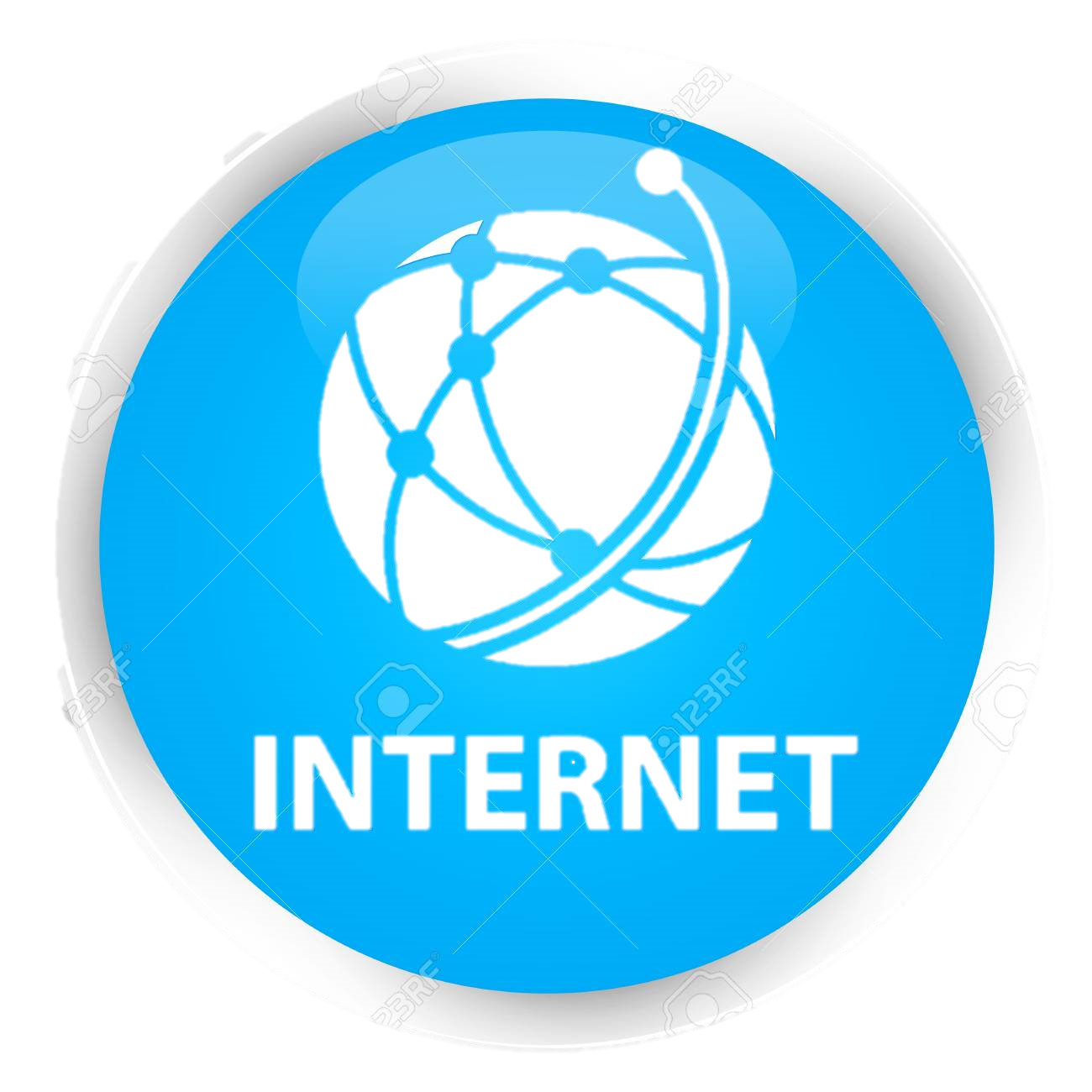 QUÉ ES?
IMPORTANCIA
RIESGOS Y PELIGROS
Es una red de computadoras interconectadas a nivel mundial que proveen información a aproximadamente 100 millones de personas que están conectadas entre ellas.
La principal importancias es que nos permite comunicarnos con cualquier persona del mundo a través de medios tecnológicos, nos permite tener información inmediatamente, realizar compras, entre otras.
Todas las funcionalidades de Internet (páginas web, weblogs, correo electrónico, chats, comercio electrónico, redes sociales, entre otros) pueden comportar algún riesgo, al igual que ocurre en las actividades que realizamos en el «mundo físico».
01
02
03
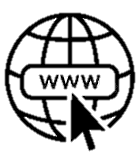 MODUS OPERANDI
PHISING
Pueden parecer idénticos al tipo de correspondencia que emiten los bancos reales.
Copian los logotipos, el diseño y el tono de los correos electrónicos reales.
QUE ES?
Usan un lenguaje que transmiten un sentido de urgencia.
Es el envío de correos electrónicos que tienen la apariencia de proceder de fuentes de confianza con el propósito de robar información confidencial.
Te piden que descargues un documento adjunto o que hagas clic en un enlace.
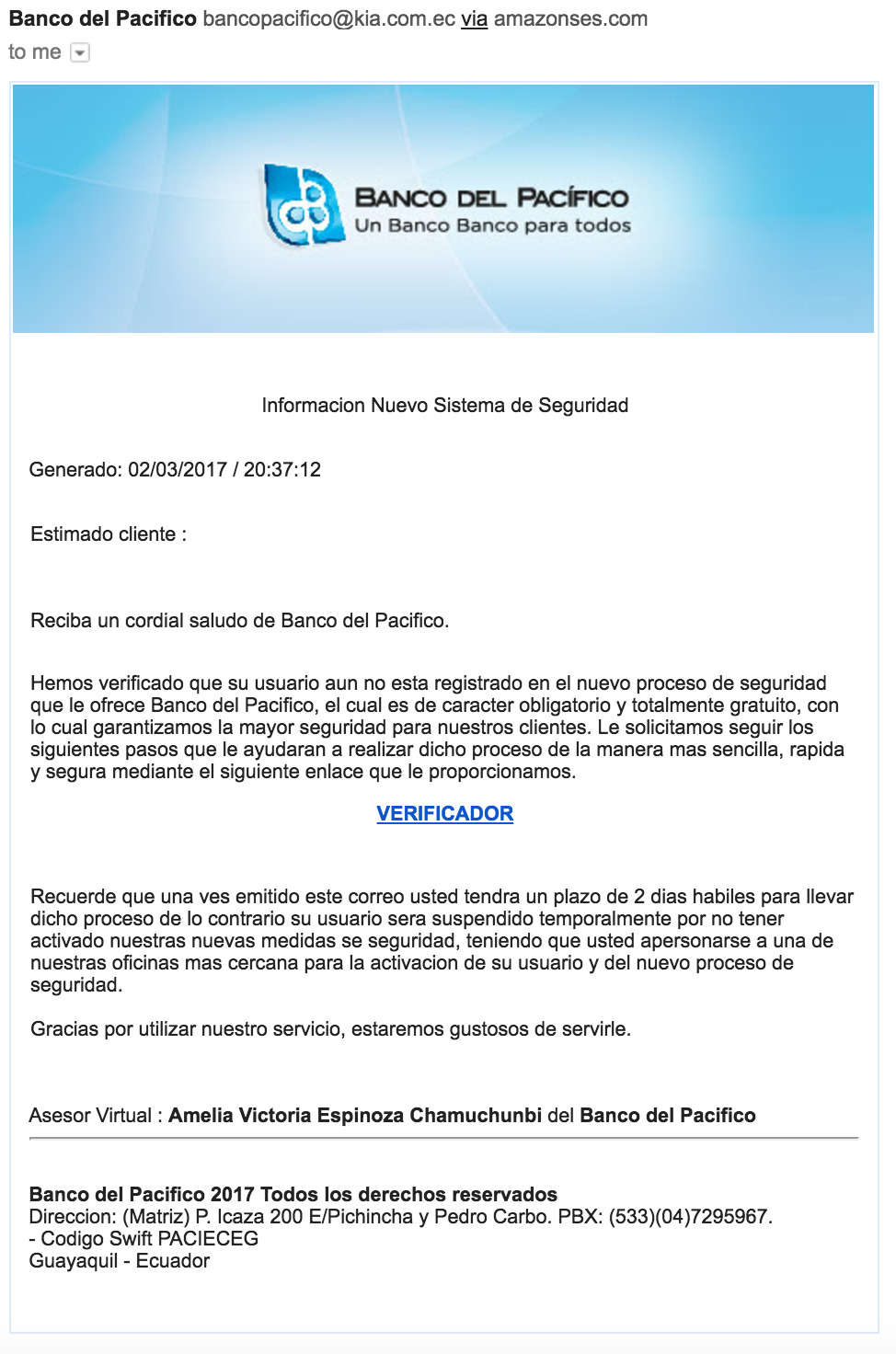 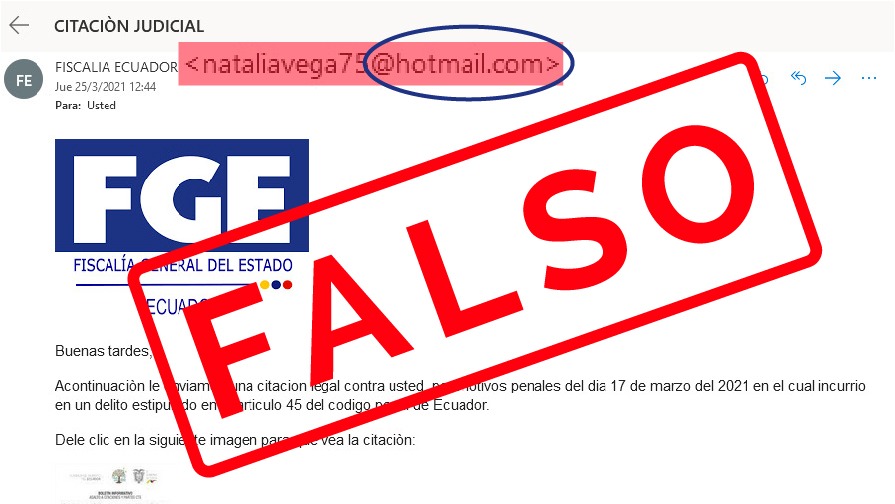 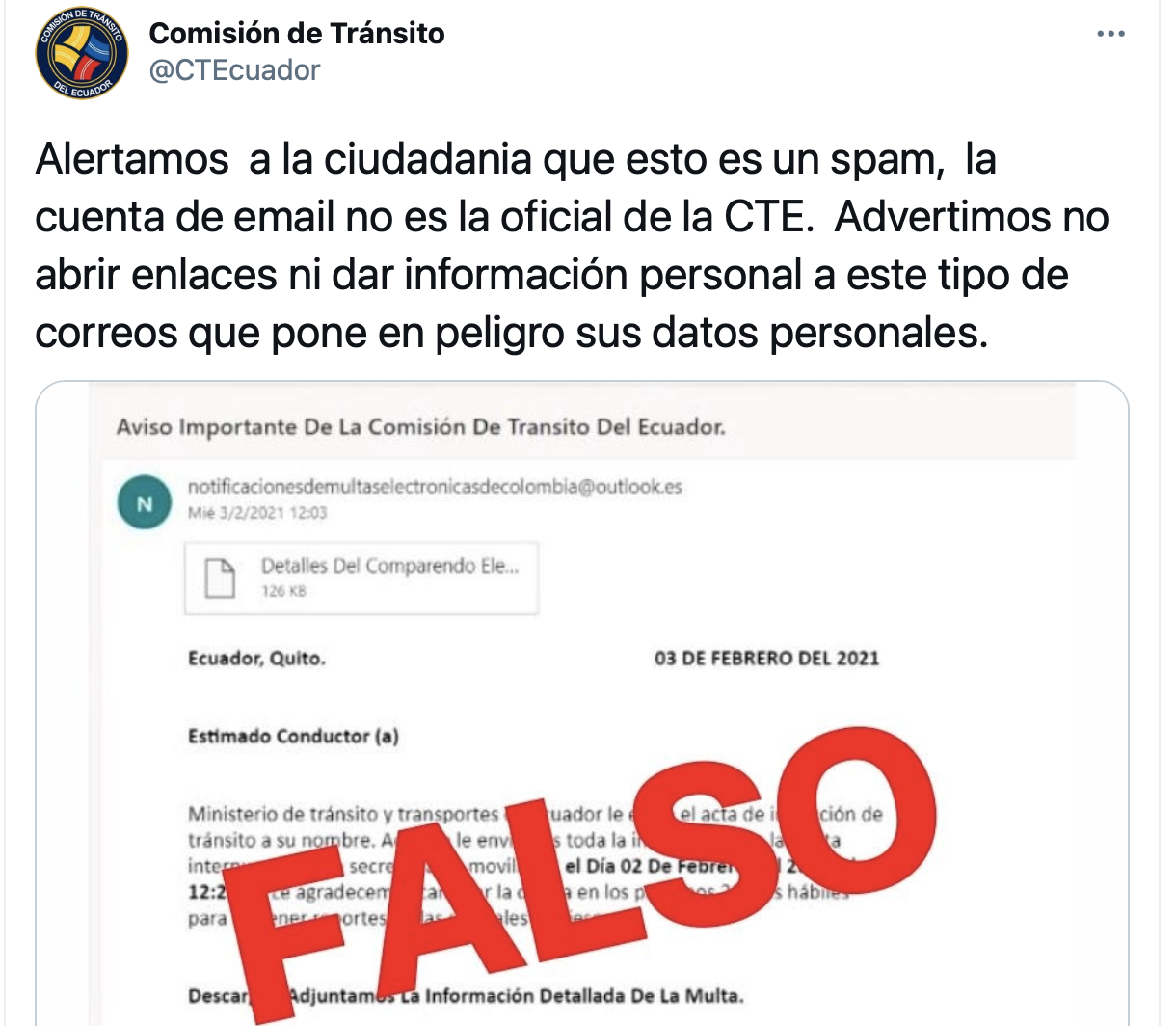 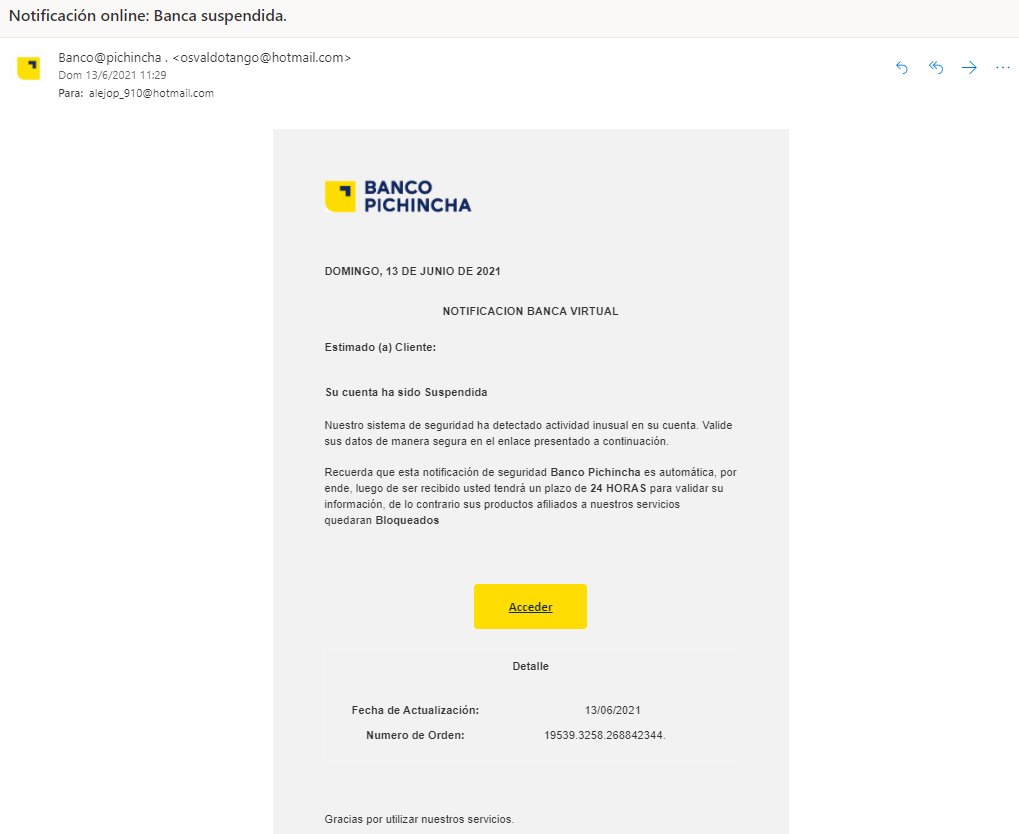 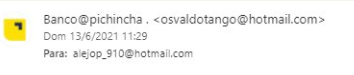 notificacionesdemultaselectronicasdecolombia@Outlook.es
SUPLANTACIÓN DE IDENTIDAD
Se realizan mediante la creación de un perfil falso en las diferentes redes sociales para poder comunicarse con otras personas haciéndose pasar por otra persona (amigo, familiar o funcionario privado/público).

Las estafas mas comunes que utilizan los ciberdelincuentes son:
FUNCIONARIOS PÚBLICOS O PRIVADOS FALSOS
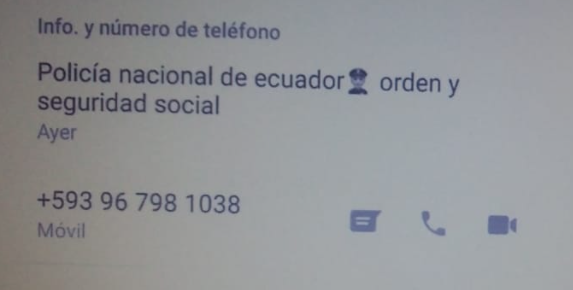 ESTAFA DE ENCOMIENDAS
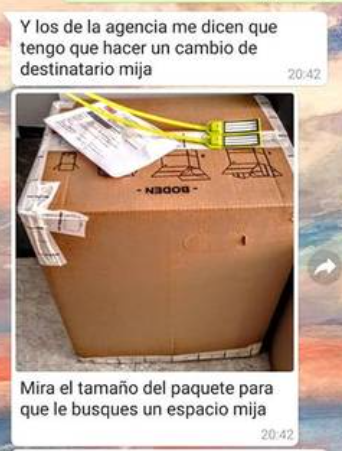 GROOMING
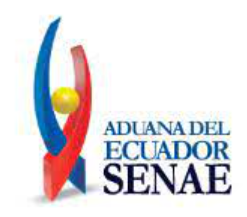 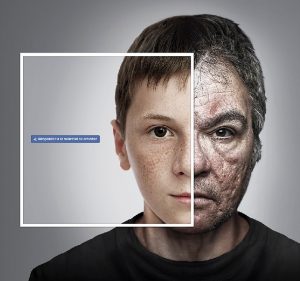 ESTAFA DE ENCOMIENDAS
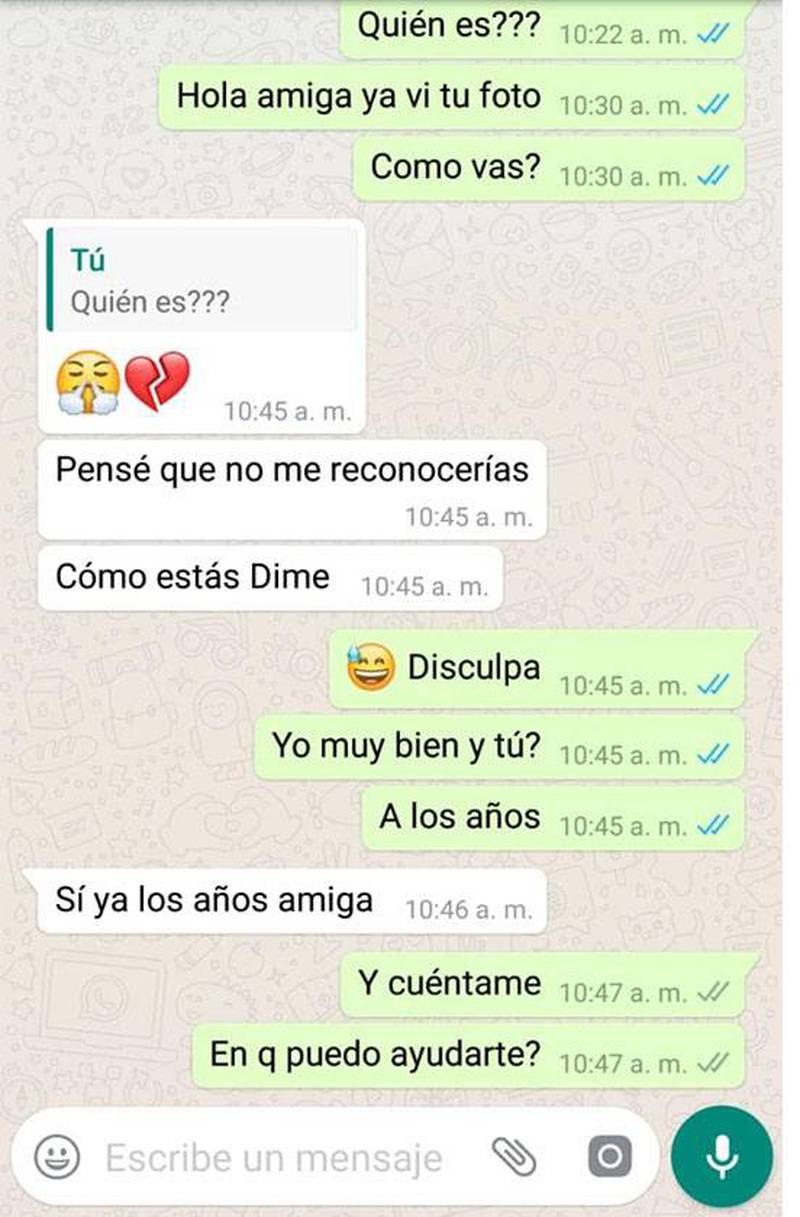 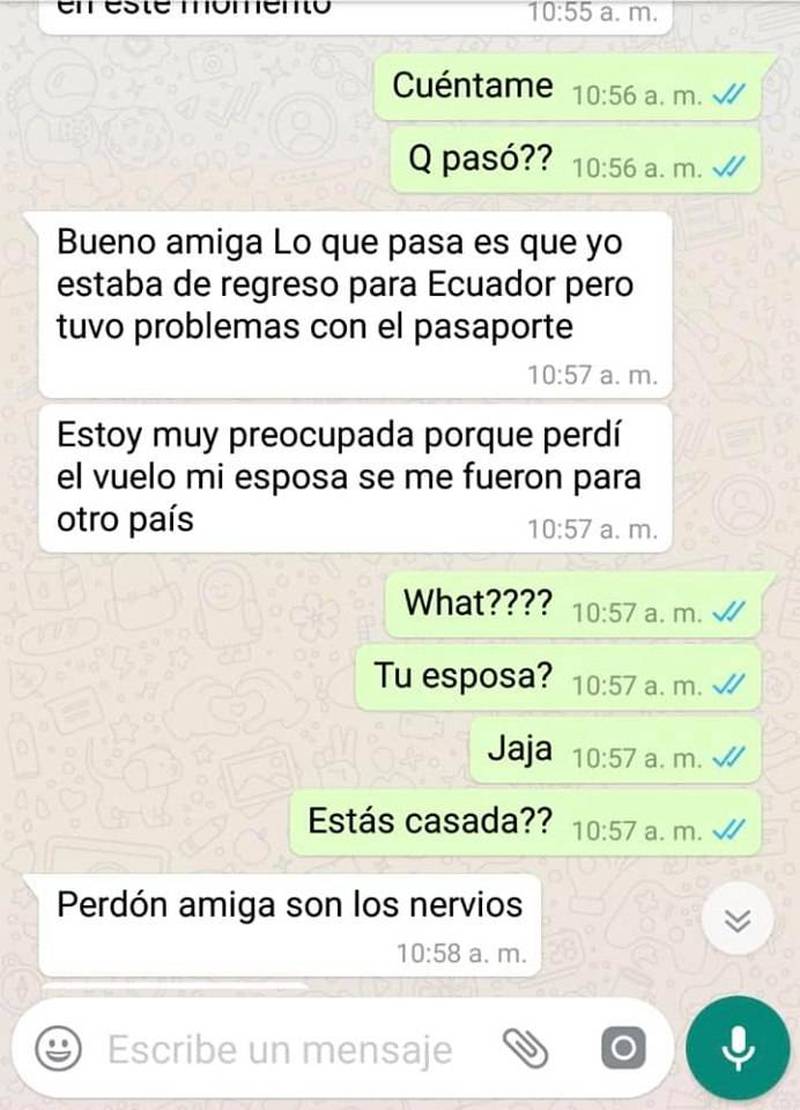 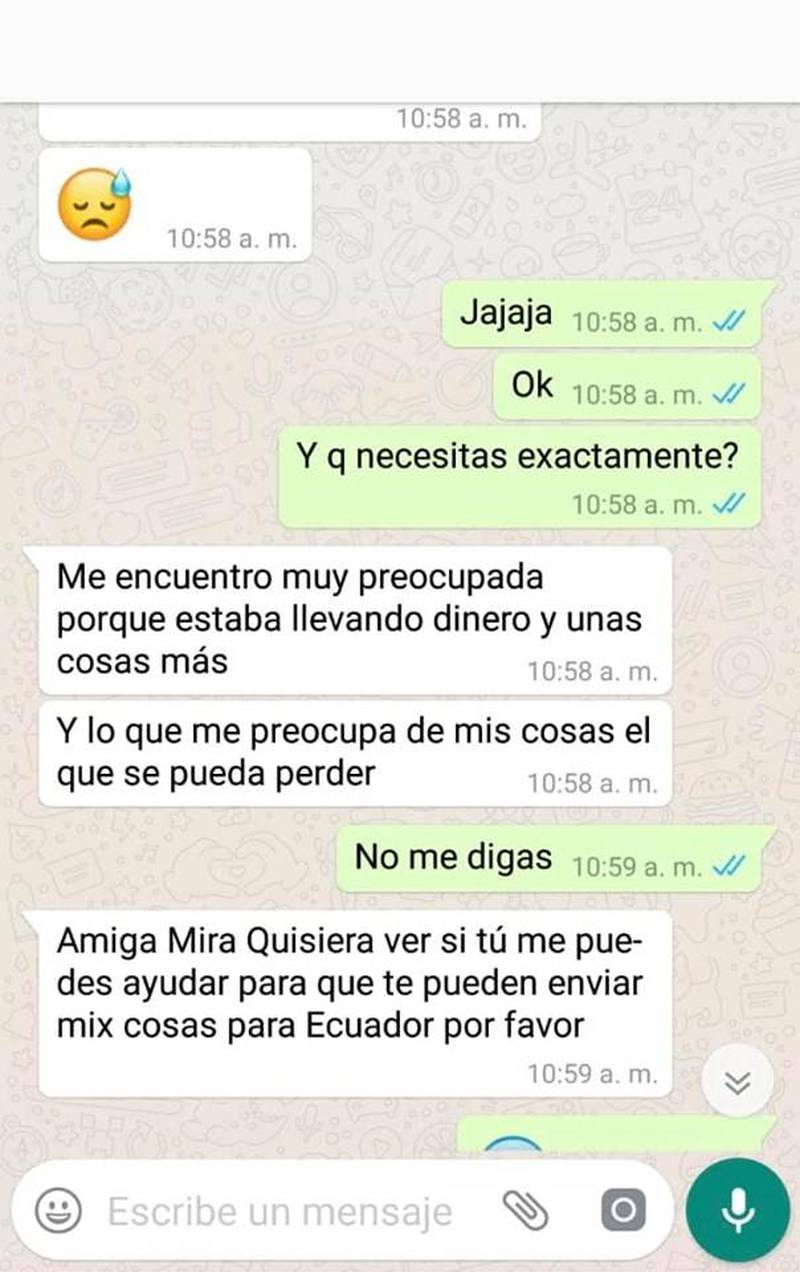 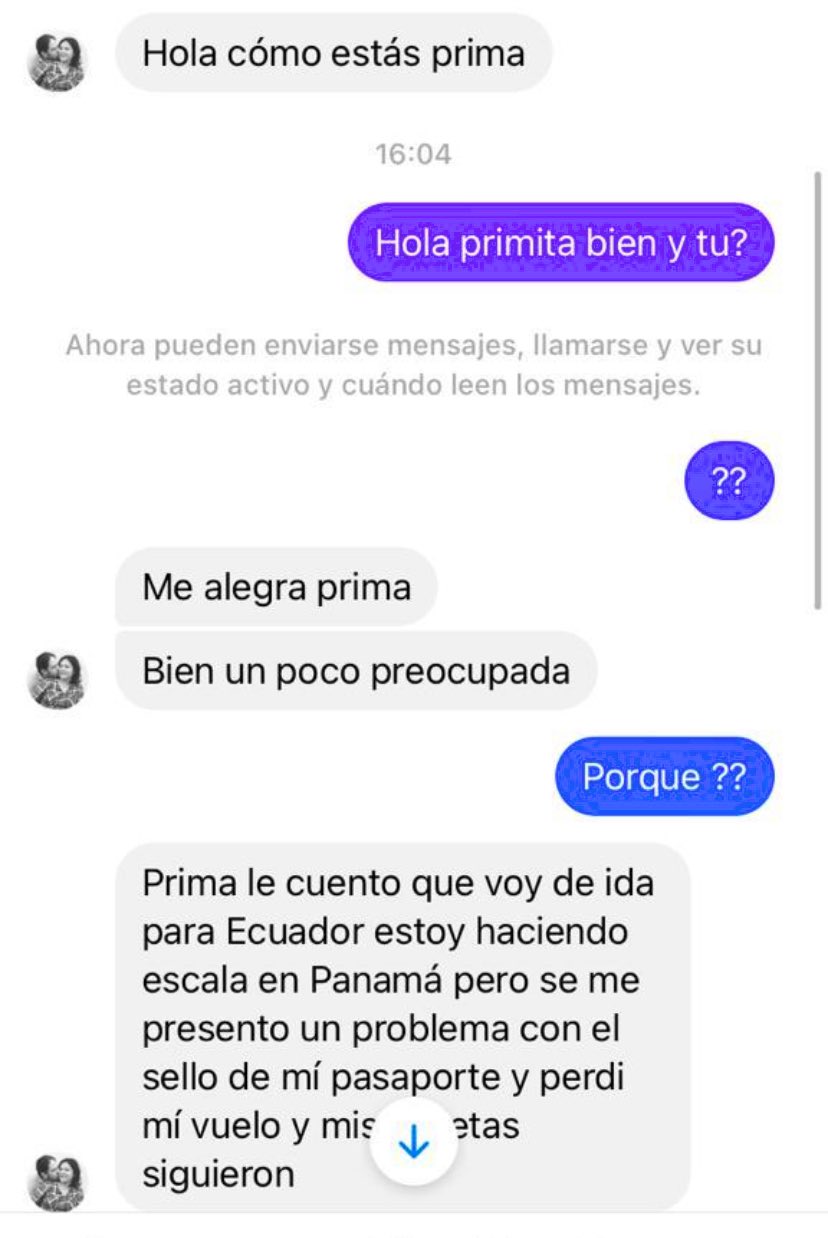 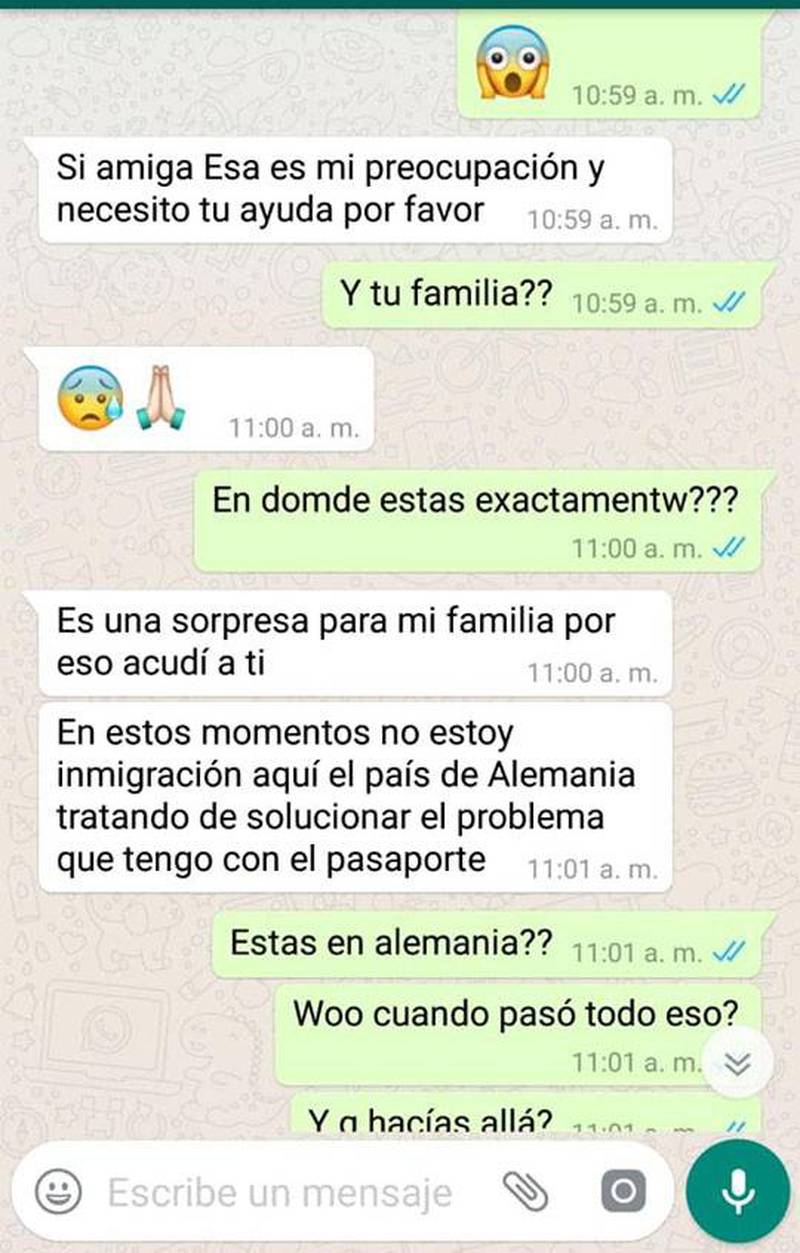 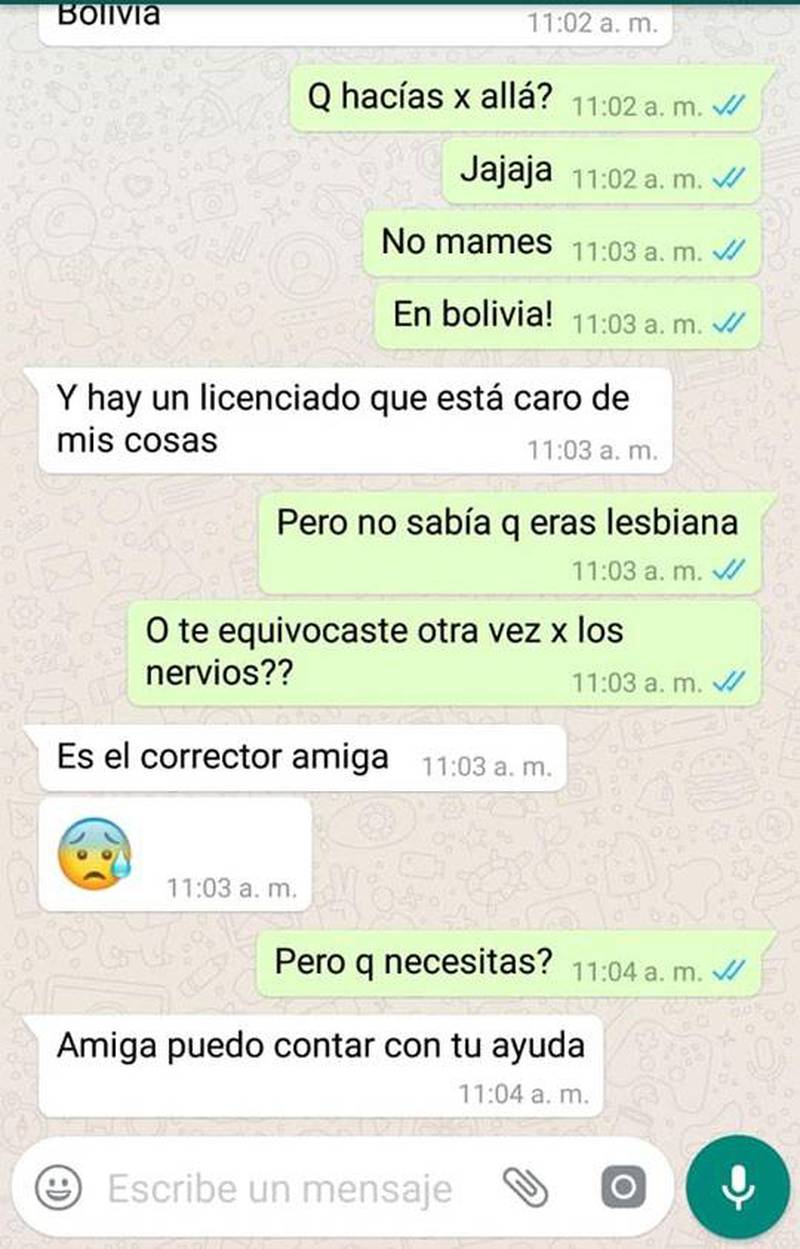 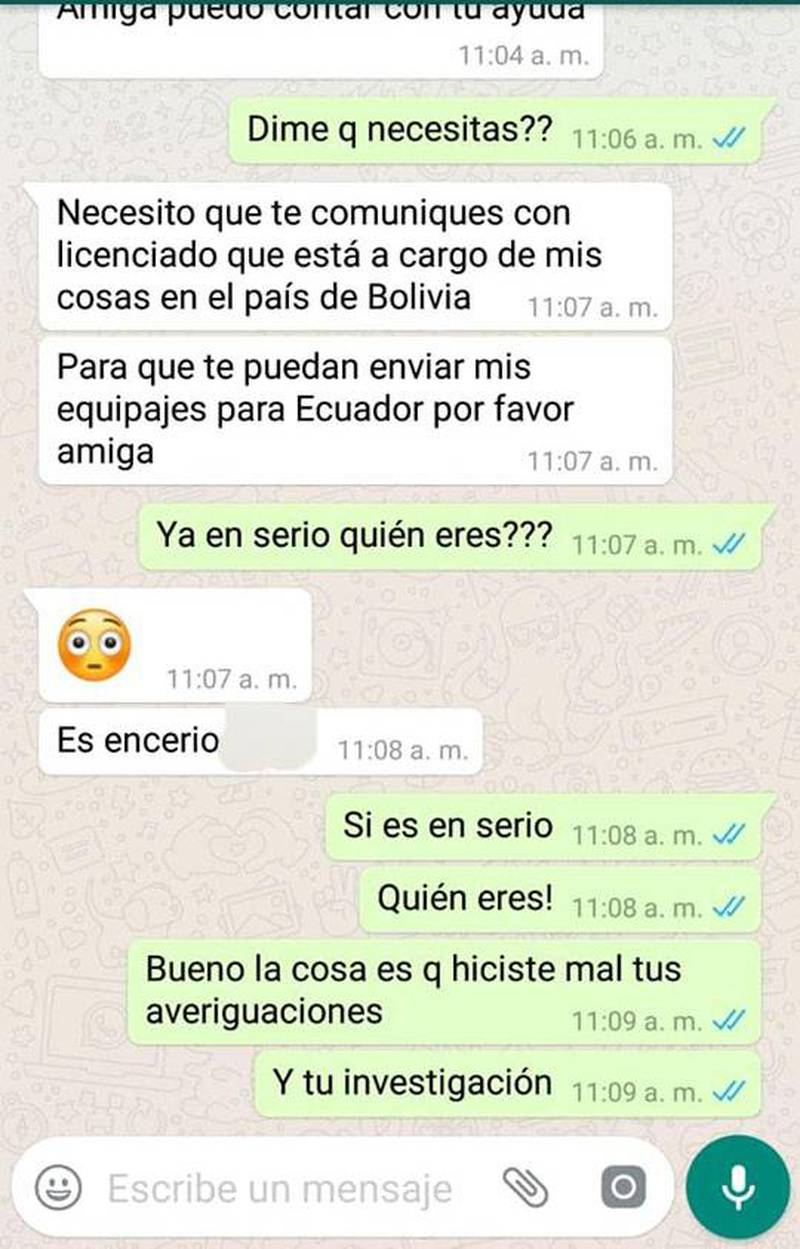 FUNCIONARIOS FALSOS
Mediante las diferentes redes sociales se hacen pasar por funcionarios públicos y privados a fin de INTIMIDAR a personas y solicitar ciertas cantidades de dinero.
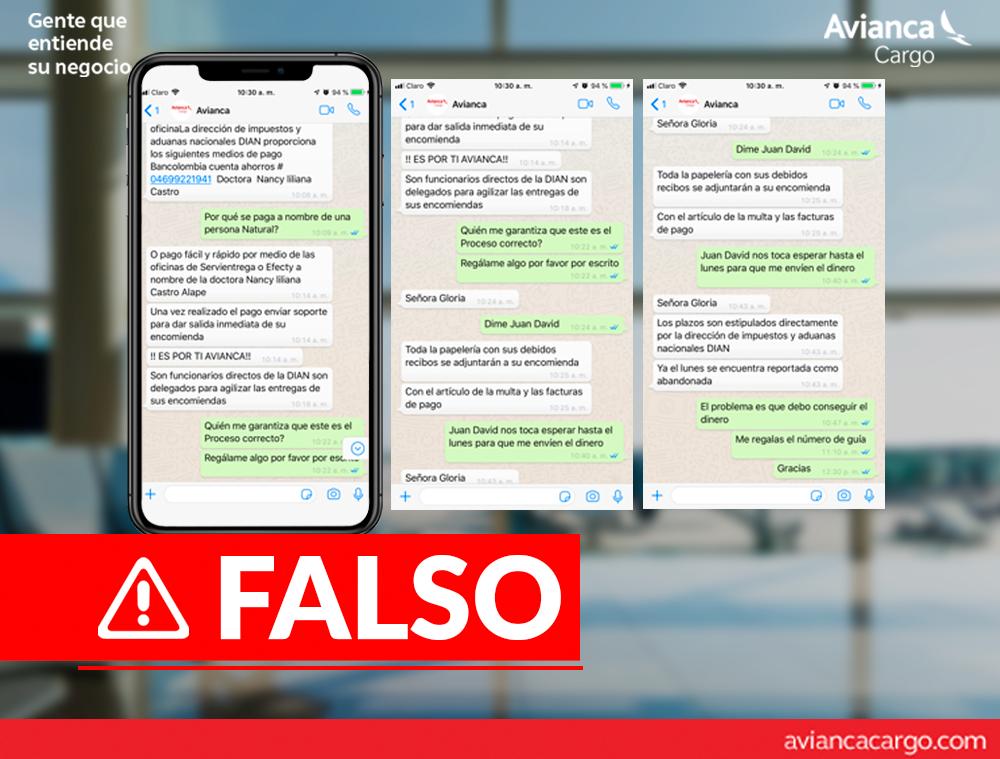 GROOMING
Cuando una persona (no siempre es adulto) establece una relación de confianza a través de Internet con una persona menor de edad para facilitar un contexto y/o contacto sexual.
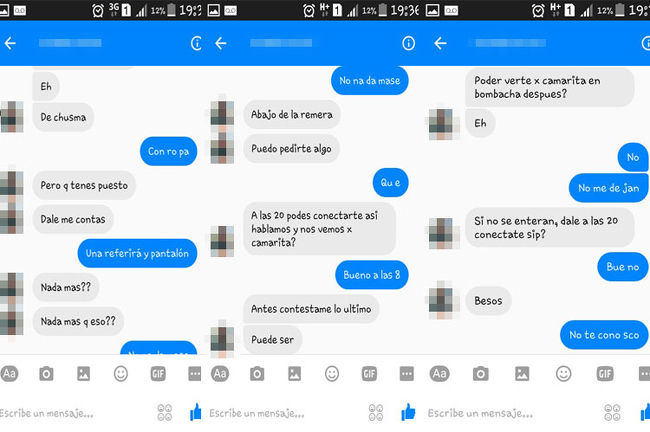 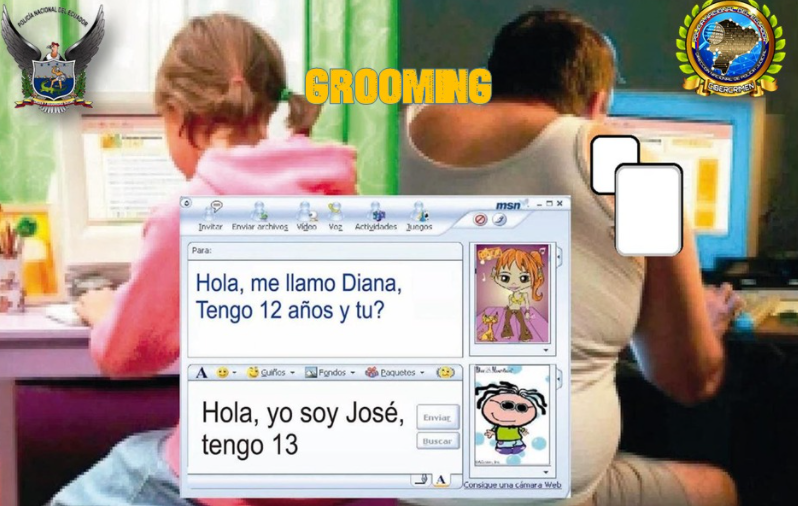 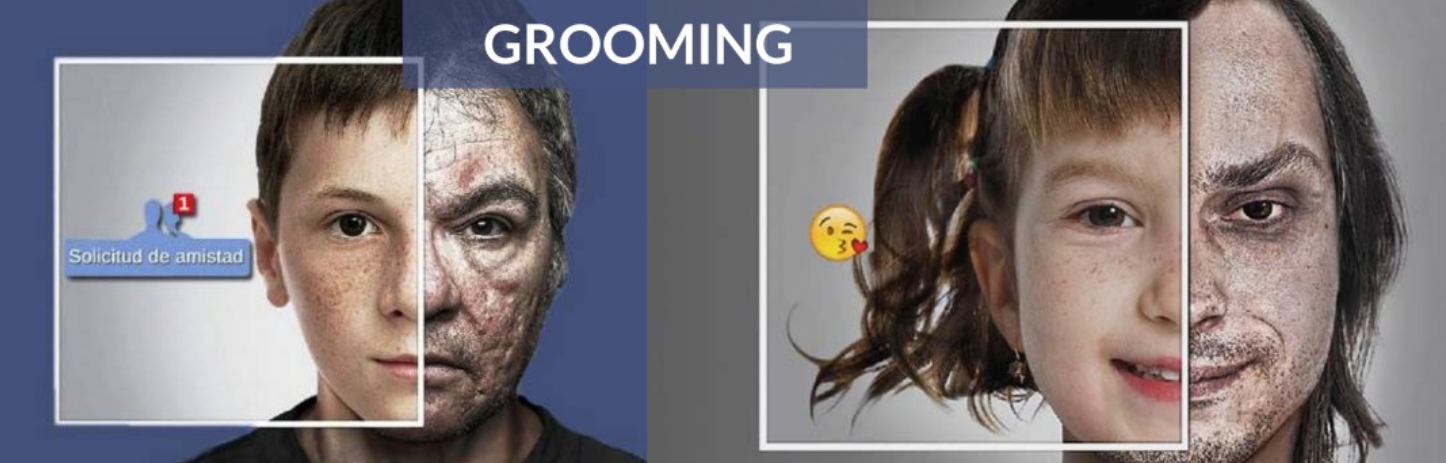 FRAUDE DIGITAL
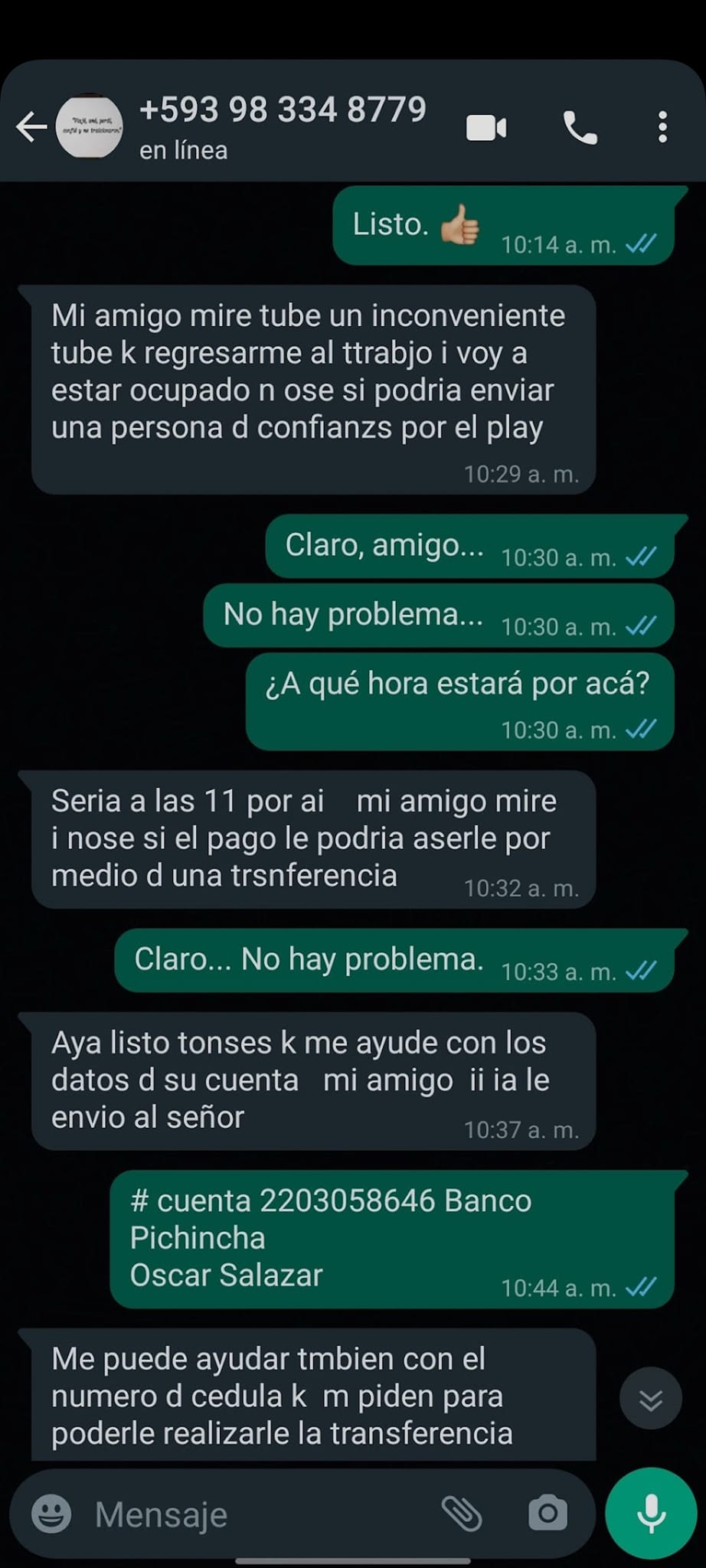 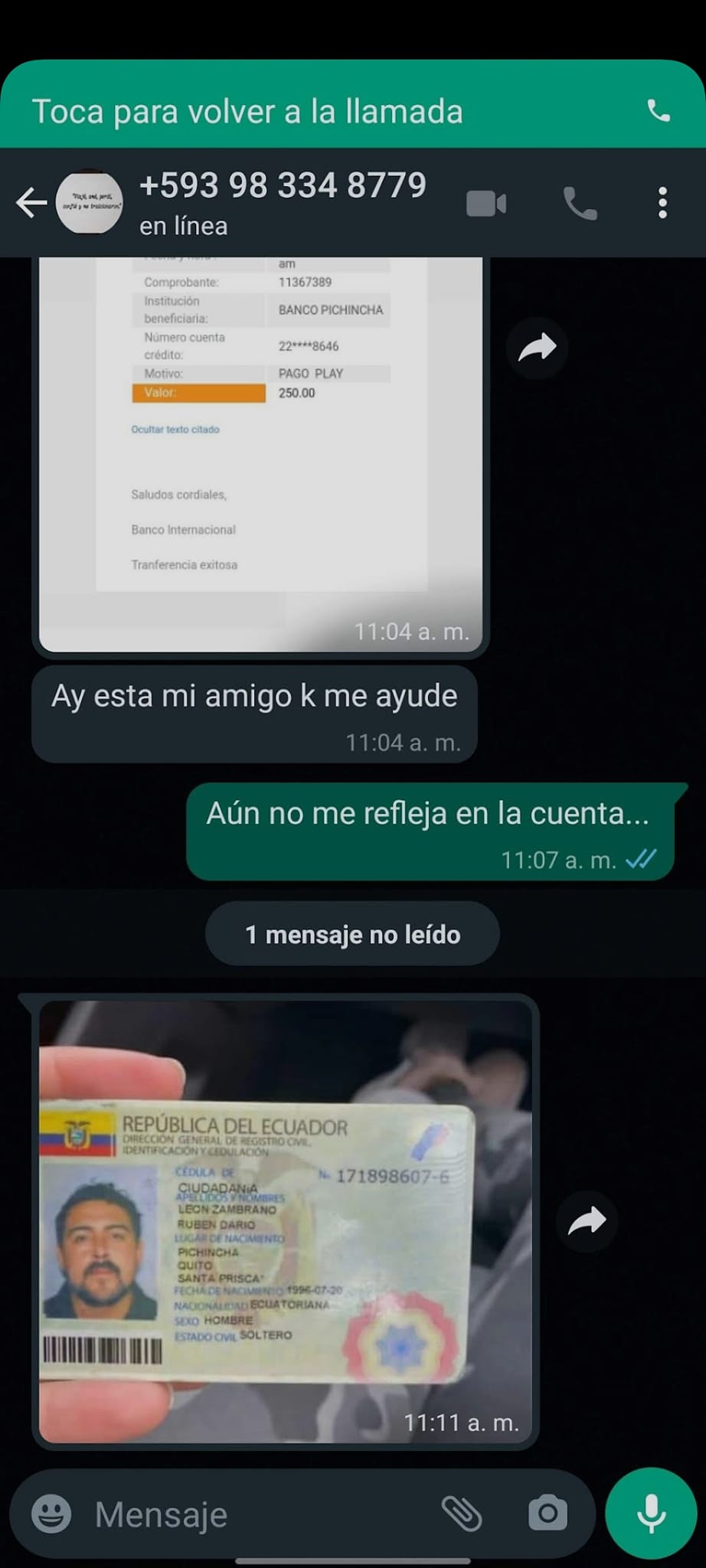 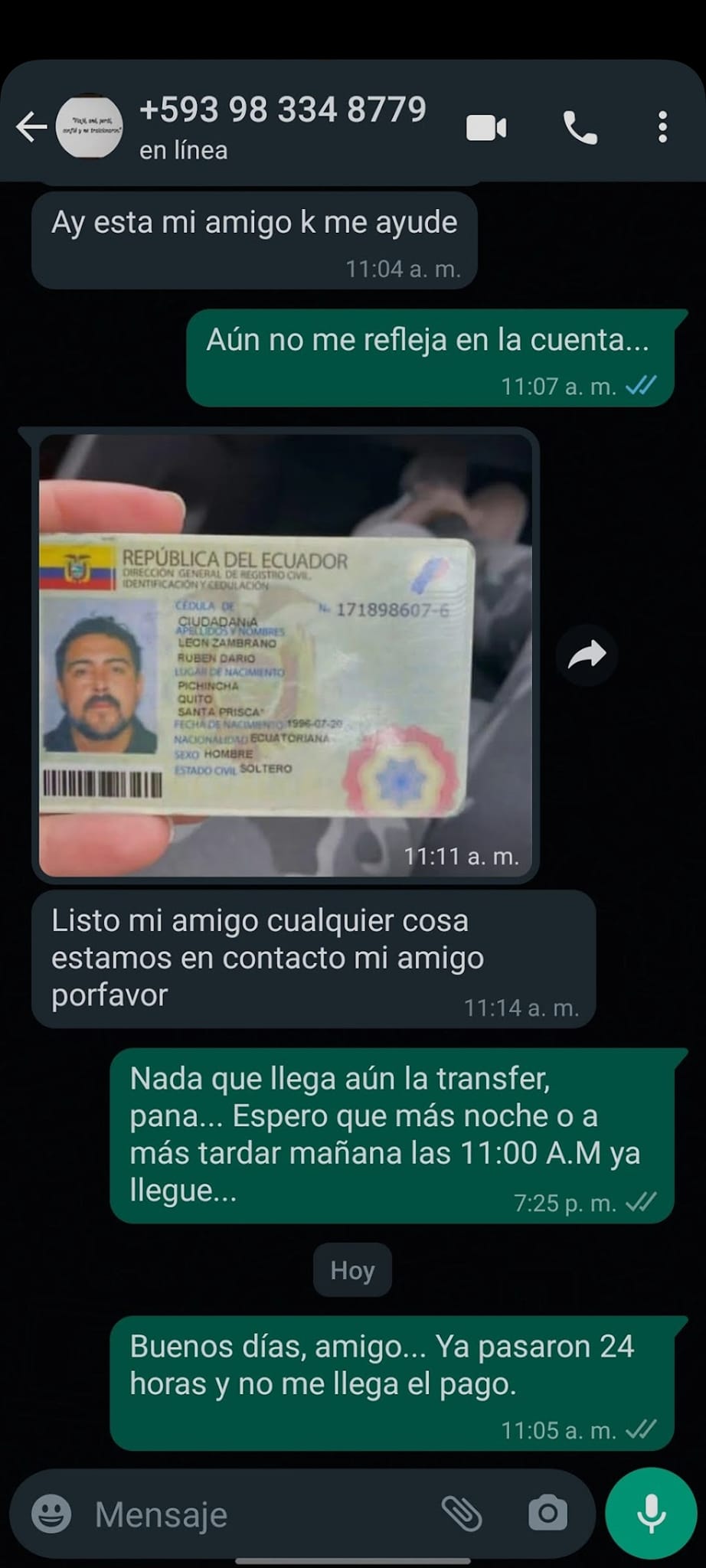 Se entiende como fraude electrónico, cualquier acción antijurídica y punible que se realiza a través de medios electrónicos o informáticos, el cual puede tener varios fines: hurtar dinero o cualquier bien de valor a través de cuentas electrónicas, esto por medio de publicaciones engañosas, depósitos falsos por medio de cheques, o mediante comprobantes de pago falsos.
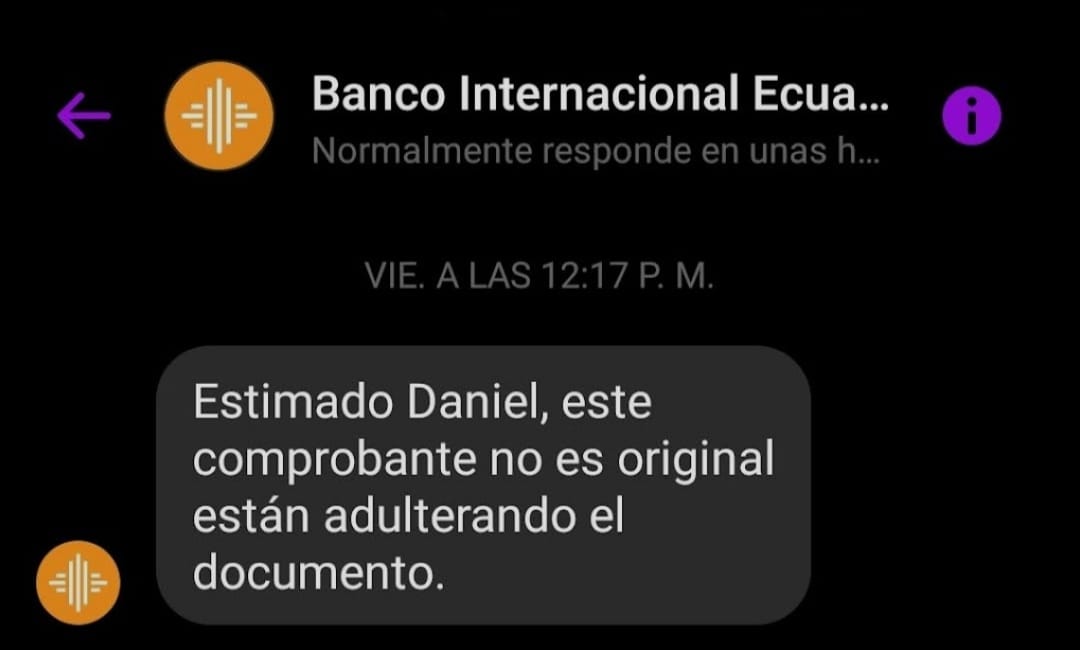 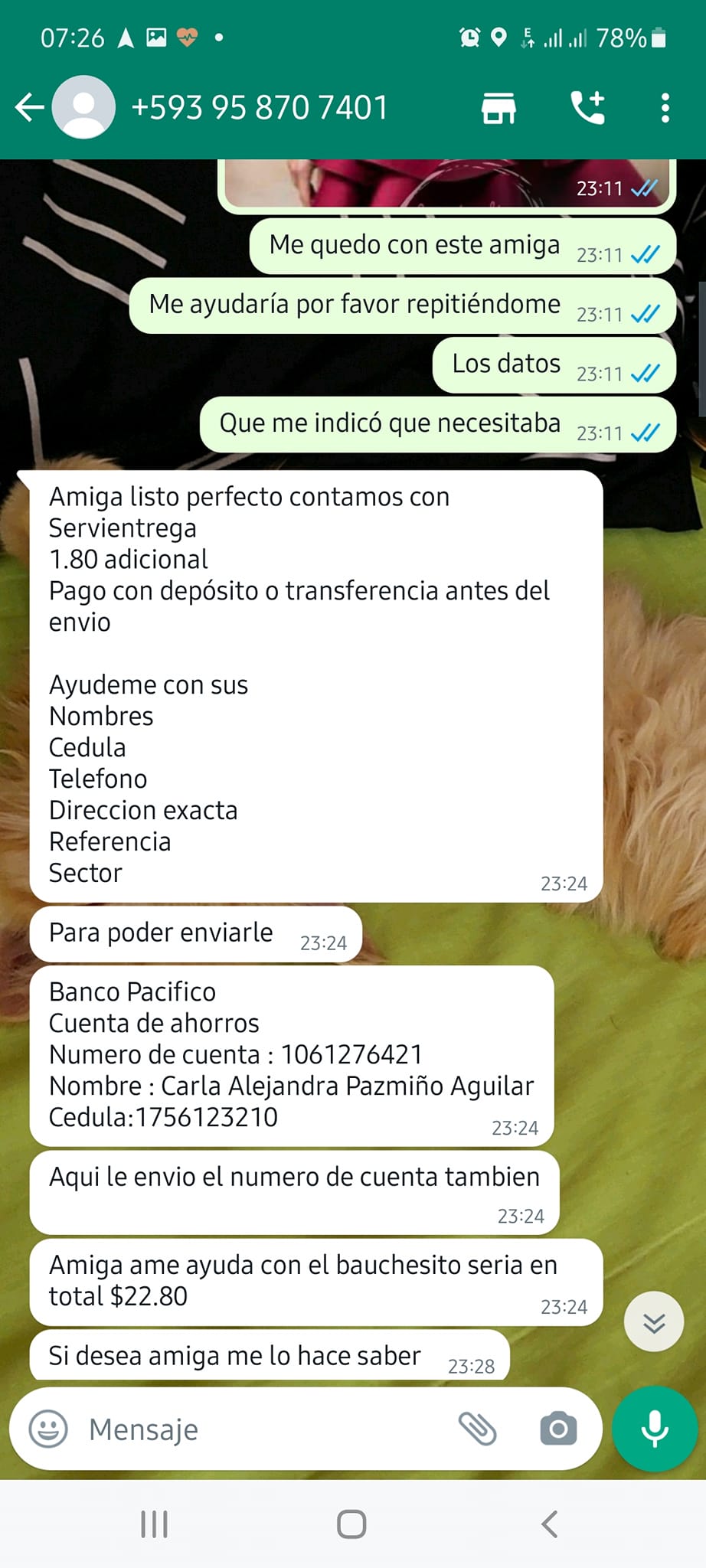 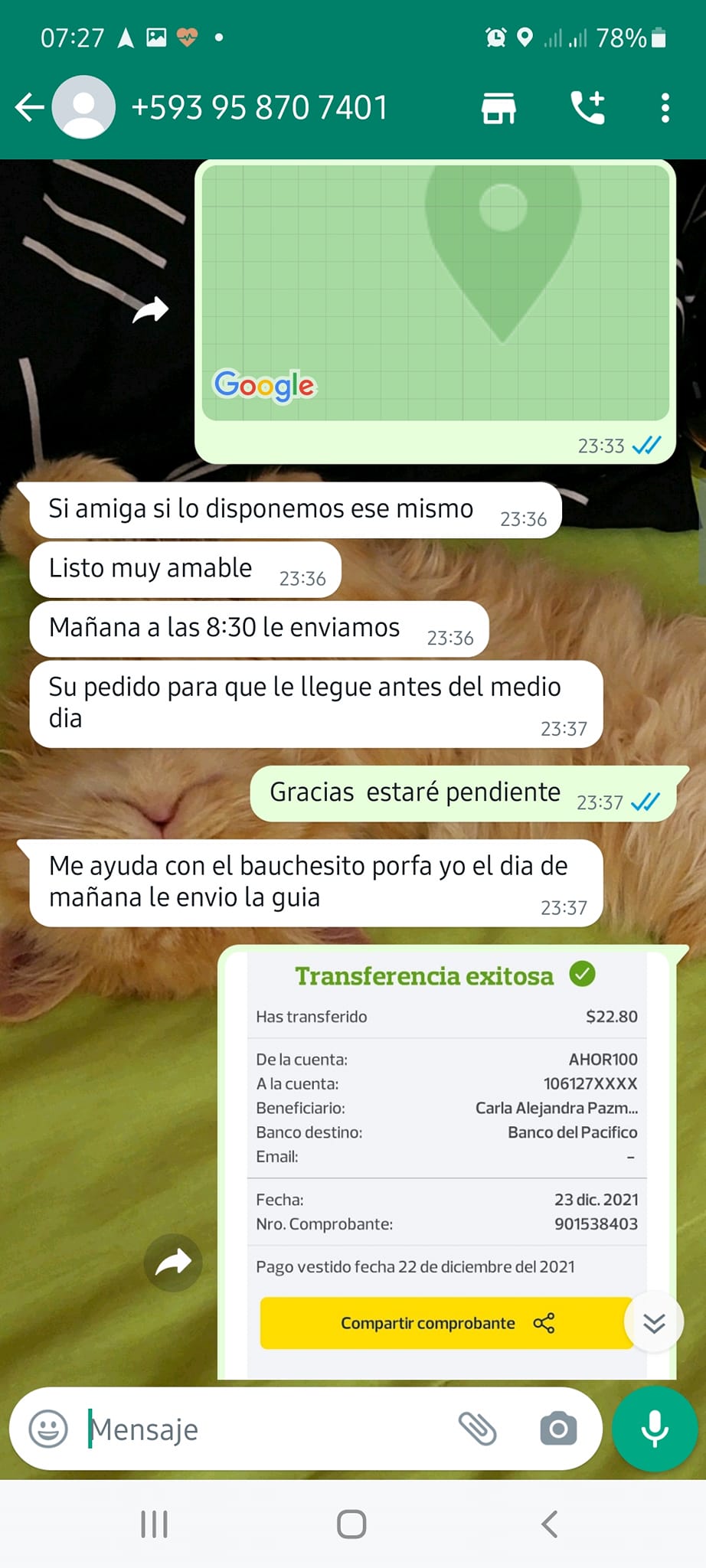 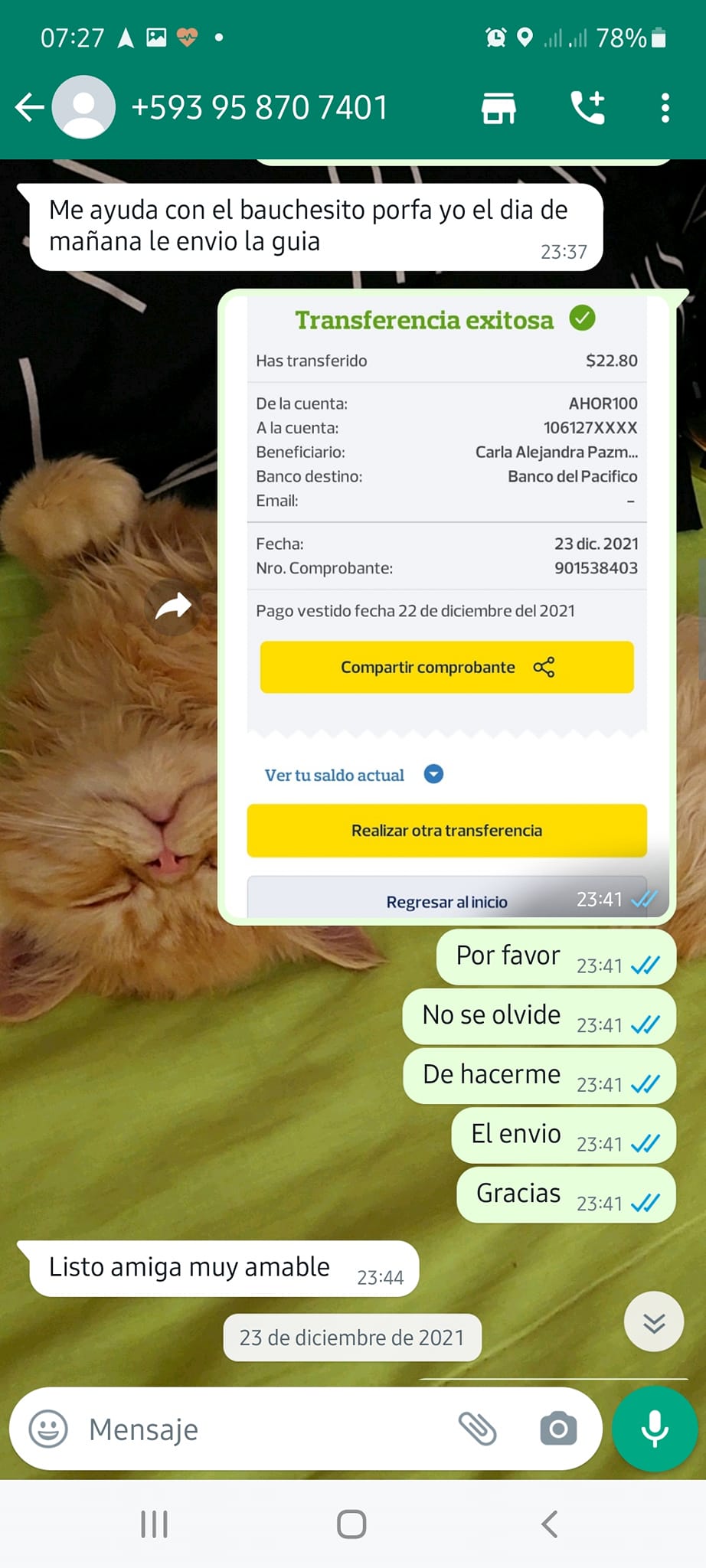 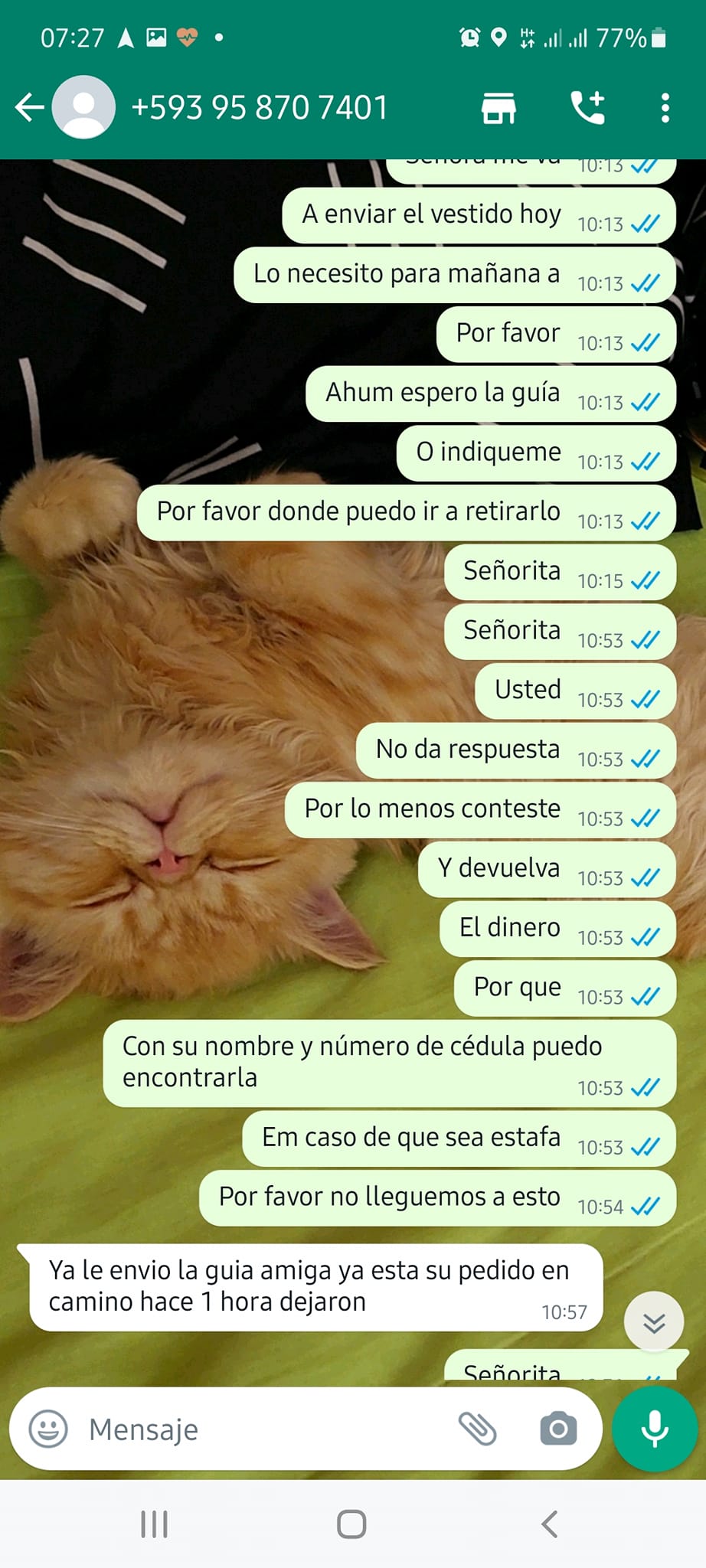 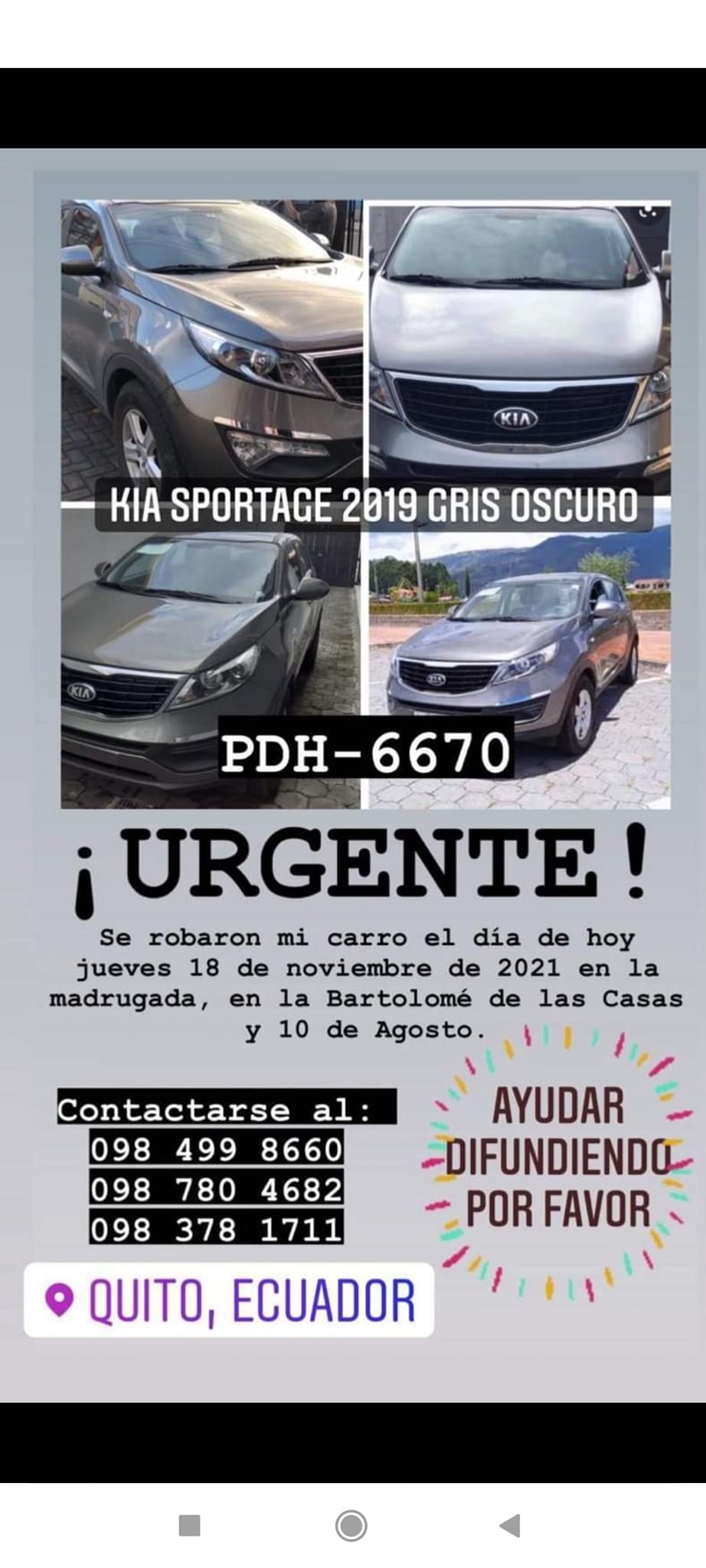 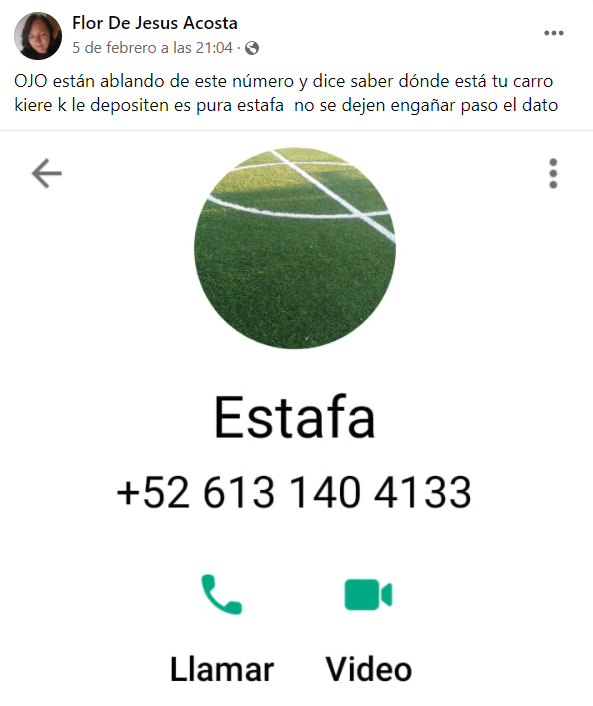 COMO EVITAR SER VÍCTIMAS …
Preste especial atención si un correo electrónico te solicita información confidencial ejemplo la contraseña de tu cuenta bancaria, o datos personales.
No hagas clic en enlaces adjuntos o imágenes que recibas en mensajes de texto no solicitados, sin antes verificar el remitente. .
No aceptes contactos desconocidos en tus perfiles de las diferentes redes sociales
1
3
5
Evita compartir tu información personal como: fechas de nacimiento, dirección de domicilio y número celular.
Ten mucho cuidado con la información que compartes en las redes sociales y en las páginas de contacto
Mantén tus equipos y aplicaciones actualizadas incluyendo navegador, antivirus y sistema operativo
2
4
6
COMO EVITAR SER VÍCTIMAS …
Si eres vendedor verifica que el deposito este en tu cuenta y también consulta con tu banco de confianza que el pago este realizado.
Si no logras contactarte con tu familiar o amigo, contáctate con un familiar cercano para verificar la información.
Verifica que exista una dirección física, correo electrónico y/o teléfono reales para cualquier duda o problema al hacer una compra.
7
9
11
Investiga antes de comprar cualquier producto mediante las diferentes plataformas.
Contacta personalmente con tu familiar o amigo, mediante una llamada telefónica si te piden ciertas cantidades de dinero o solicitan colaboración para retirar encomiendas.
8
10
12
No realices ningún deposito hasta no verificar que la información sea real.
DELITOS QUE INVESTIGA LA CIBERPOL
ART.230.4
ART.186
ART.190
ART.230.2
FRAUDE DIGITAL
APROPIACIÓN FRAUDULENTA POR MEDIOS ELECTRÓNICOS
INTERCEPTACIÓN ILEGAL DE DATOS
INTERCEPTACIÓN ILEGAL DE DATOS
ESTAFA
INCIDENTES INFORMÁTICOS
ART.168
ART.230
ART.234
ART.234.1
ART.477.1
ART.154.2
ART.232
ACCESO NO CONSENTIDO A UN SISTEMA INFORMÁTICO TELEMÁTICO O DE TELECOMUNICACIONES
DISTRIBUCIÓN DE MATERIAL PORNOGRÁFICO A NIÑAS, NIÑOS Y ADOLESCENTES.
FALSIFICACIÓN INFORMÁTICA
INTERCEPTACIÓN DE LAS COMUNICACIONES EN COOPERACIÓN INTERNACIONAL
INTERCEPTACIÓN ILEGAL DE DATOS
ATAQUE A LA INTEGRIDAD DE SISTEMAS INFORMÁTICOS
HOSTIGAMIENTO
ART.104
ART.173
ART.100
ART.172
ART.103
ART.106
VIOLENCIA
 DIGITAL
COMERCIALIZACIÓN DE PORNOGRAFÍA CON UTILIZACIÓN DE NIÑOS, NIÑAS O ADOLESCENTES
ACOSO SEXUAL
PORNOGRAFÍA CON UTILIZACIÓN DE NIÑAS, NIÑOS O ADOLESCENTES
UTILIZACIÓN DE PERSONAS PARA EXHIBICIÓN PUBLICAS CON FINES DE NATURALEZA SEXUAL
CONTACTO CON FINALIDAD SEXUAL CON MENORES DE DIECIOCHO AÑOS POR MEDIOS ELECTRÓNICOS.
EXPLOTACIÓN SEXUAL DE PERSONAS
ART.174
ART.178
OFERTA DE SERVICIOS SEXUALES CON MENORES DE DIECIOCHO AÑOS POR MEDIOS ELECTRÓNICOS.
VIOLACIÓN A LA INTIMIDAD
ESTADÍSTICAS DE LA CIBERPOL
31
Fuente: DAI-CIBERPOL /Corte: 05 de febrero de 2022
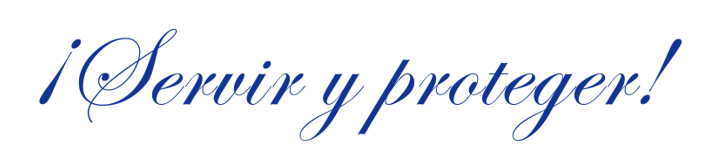 Ing. Héctor Gonzalo García Cataña
Teniente Coronel de Policía 
Jefe de la Unidad Nacional de Ciberdelito

DATOS INFORMATIVOS:

Correo electrónico: 
hector.garcia@policia.gob.ec
dgin.unc@policía.gob.ec

Número de contacto: 
+593 987874039
02-2545777